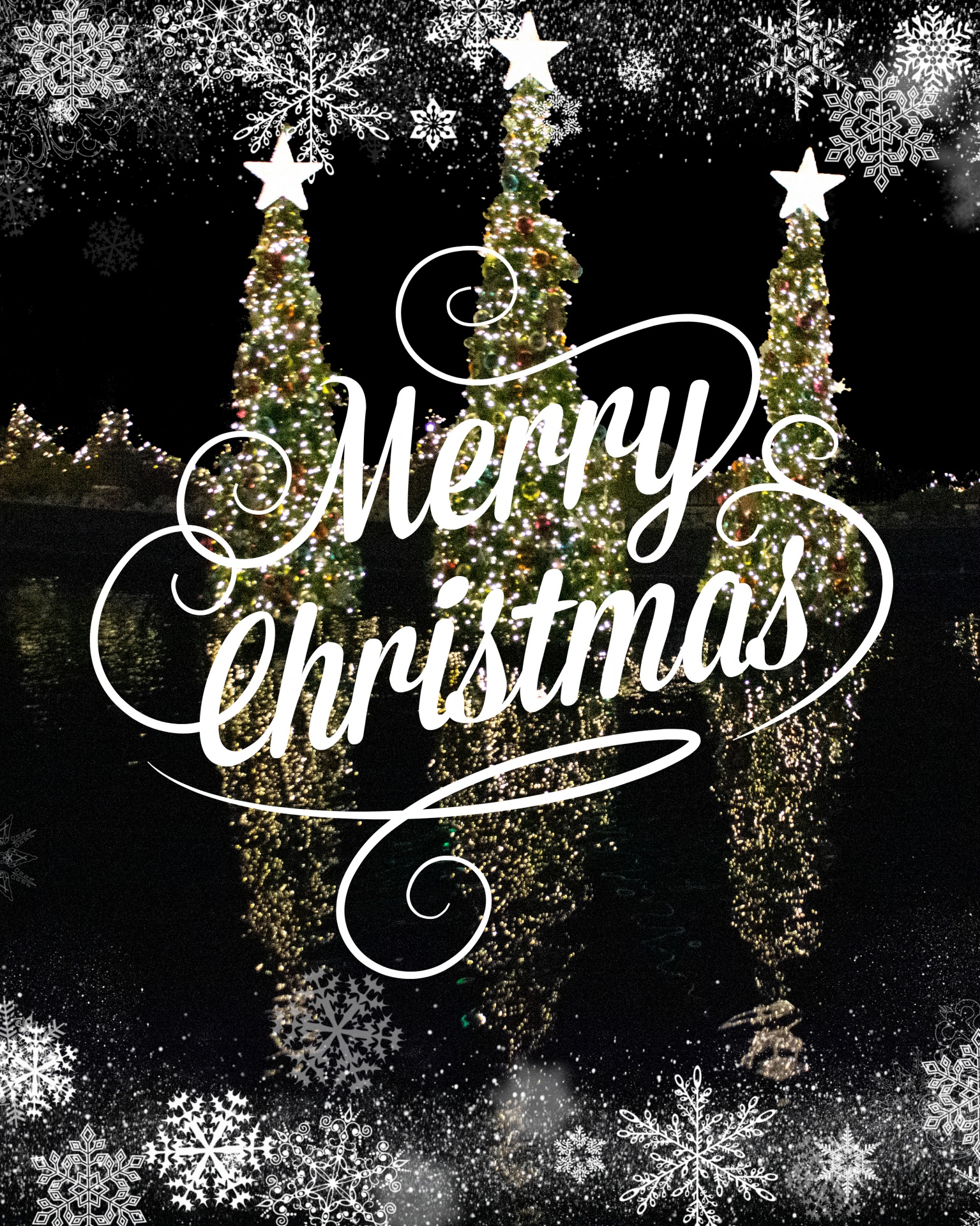 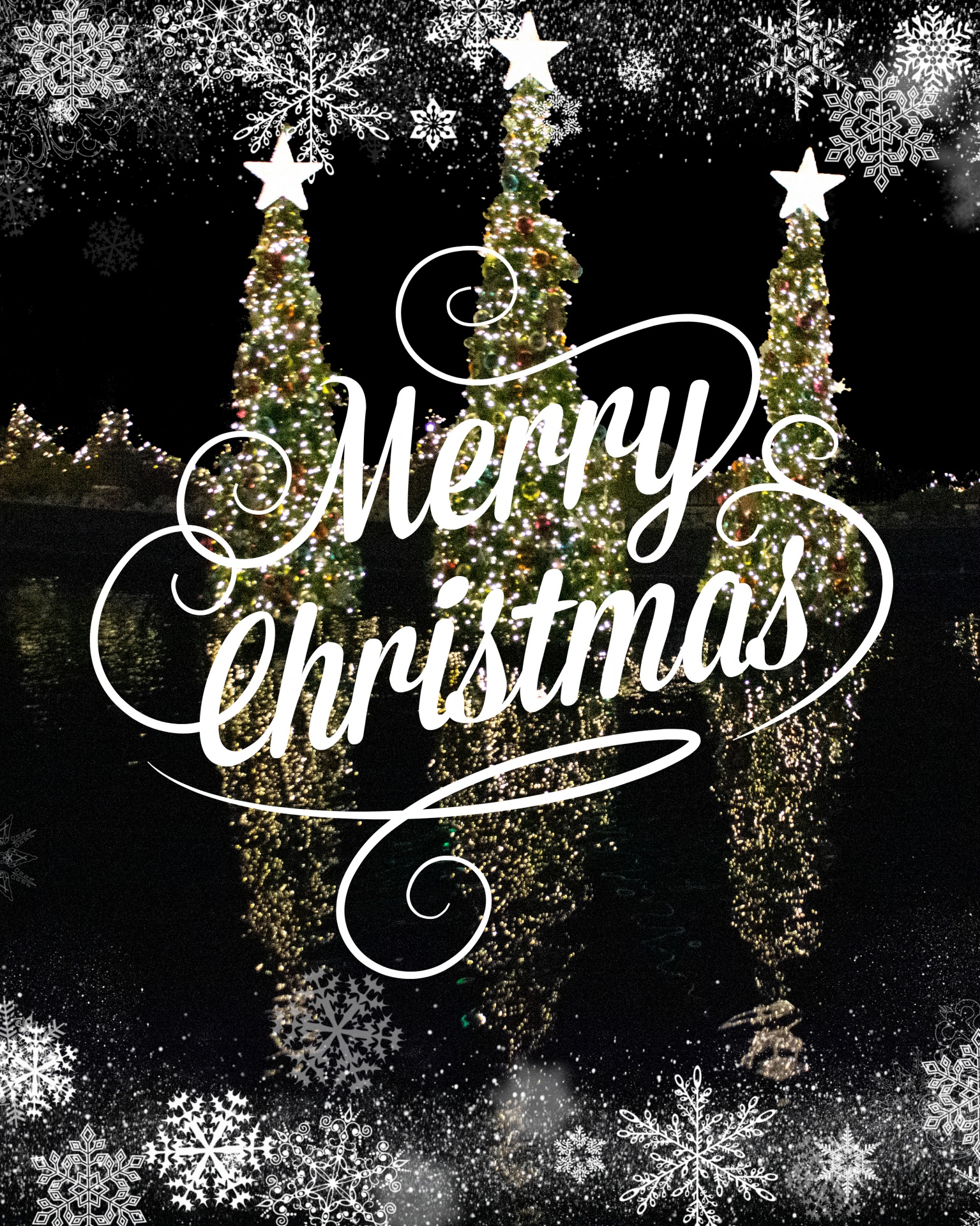 EPOCHよりプレゼント
EPOCHよりプレゼント
＊ご宿泊のお客様には、
もう一品
フロント9番まで
＊ご宿泊のお客様には、
もう一品
フロント9番まで
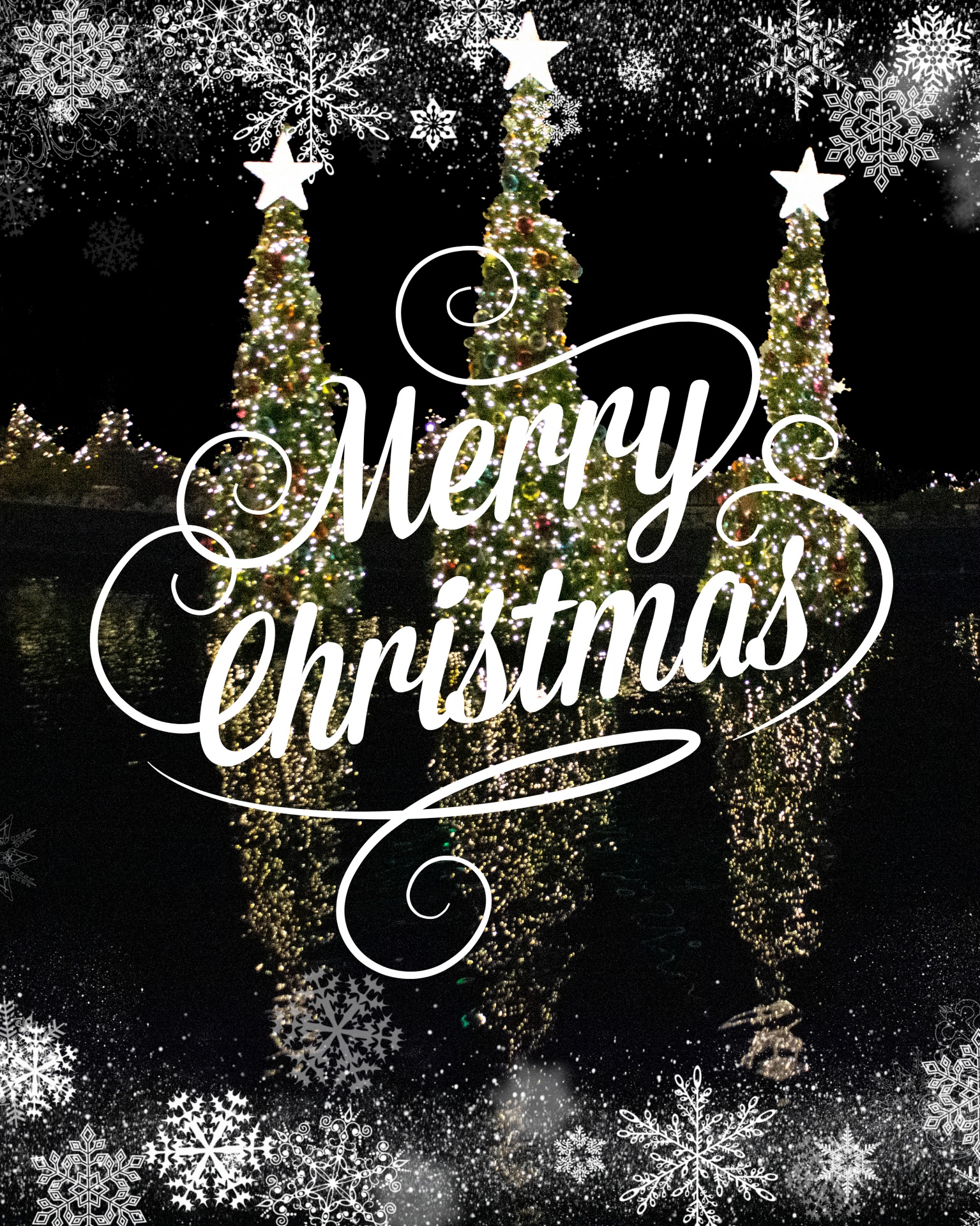 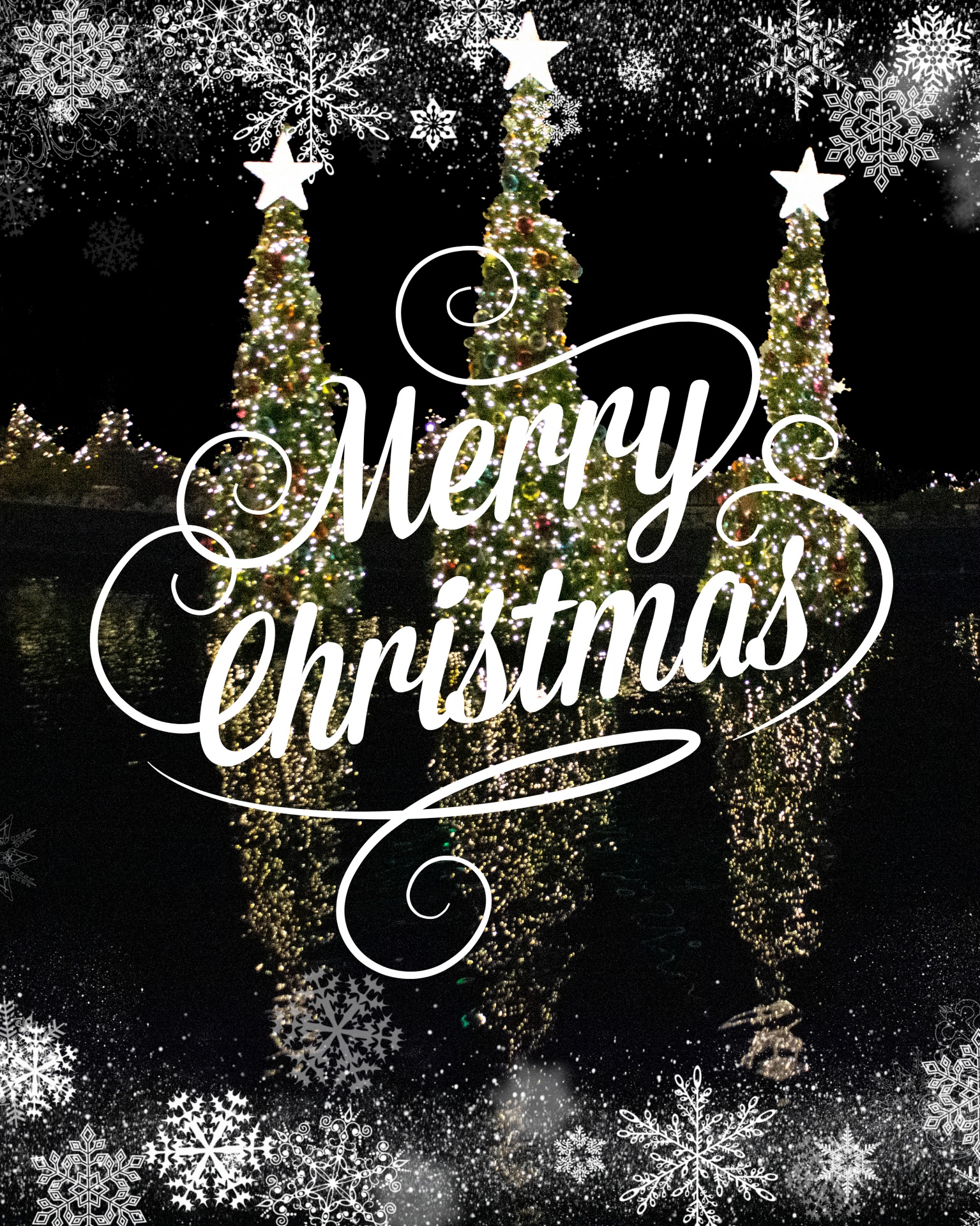 EPOCHよりプレゼント
EPOCHよりプレゼント
＊ご宿泊のお客様には、
もう一品
フロント9番まで
＊ご宿泊のお客様には、
もう一品
フロント9番まで